Consultation on draft panel criteria and working methods
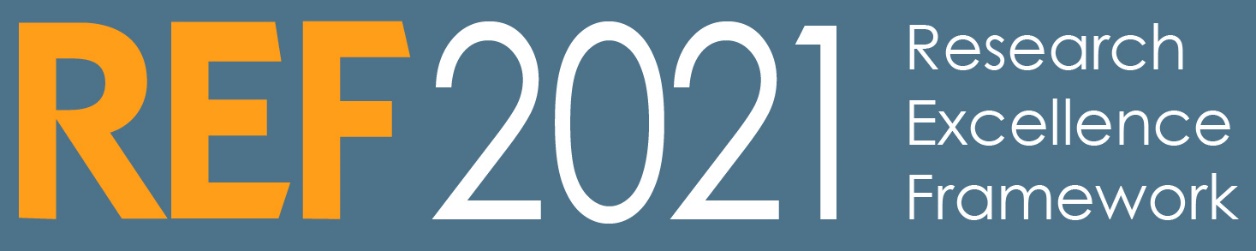 Follow us on Twitter 
@REF_2021

Email us: info@ref.ac.uk
Sylvia Walby
Sociology.  London.
1 October 2018
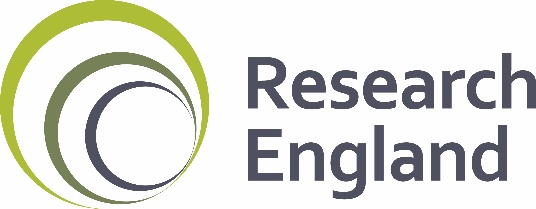 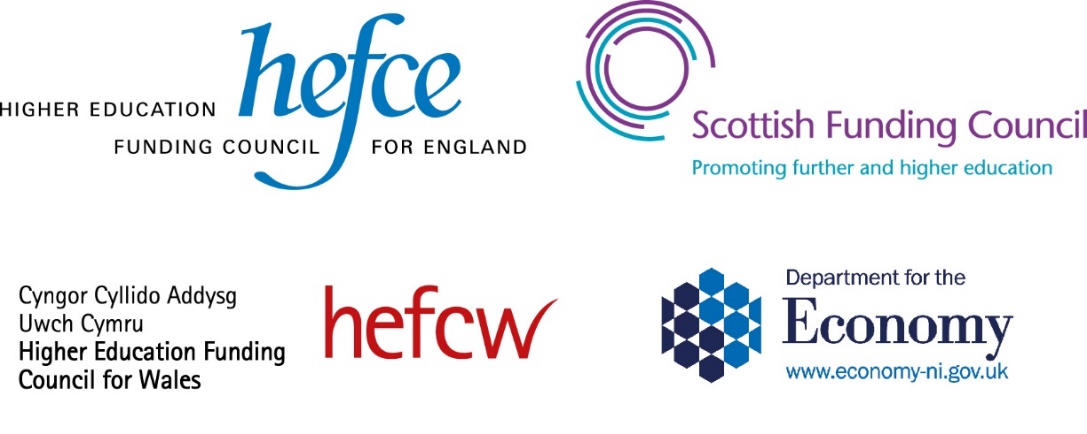 2021 framework
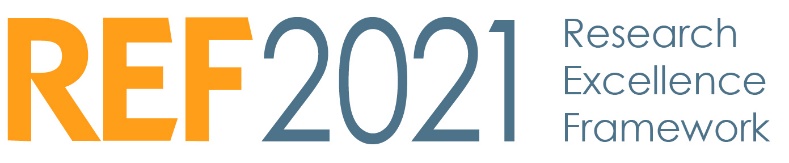 60%
15%
25%
[Speaker Notes: -]
Key changes since REF 2014
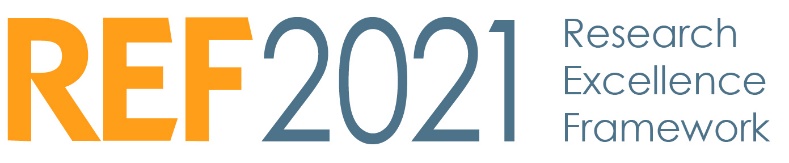 Overall framework
Submission of all staff with significant responsibility for research
Transitional approach to non-portability of outputs
Decoupling of staff from outputs
Open access requirements
Additional measures to support interdisciplinary research
Broadening and deepening definitions of impact
Guidance on submissions
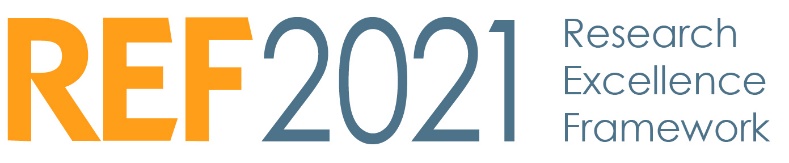 Specific consultation areas
clarity, usefulness and coverage of the list of independent research fellowships
proposed eligibility arrangements for seconded staff
proposed ineligibility of staff based in a discrete department or unit outside the UK 
proposed approach for taking account of staff circumstances
clarity and usefulness of the glossary of output types
proposal to make ineligible the outputs of former staff who have been made redundant (except where the staff member has taken voluntary redundancy)
proposed intention to permit the submission of co-authored outputs only once within the same submission
PLUS comments on overall clarity of the guidance, including annexes
Expert panels
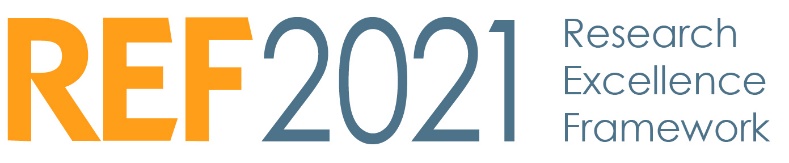 34 sub-panels working under the guidance of four main panels with advice from Equality and Diversity and Interdisciplinary Research advisory panels (EDAP and IDAP)
Two-stage appointment process (via nominations):
Criteria-setting phase – sufficient members appointed to ensure each sub-panel has appropriate expertise 
Assessment phase – recruitment in 2020 of additional panel members and assessors to ensure appropriate breadth of expertise and number of panel members necessary for the assessment phase, informed by the survey of institutions’ submission intentions in 2019.
UOAs
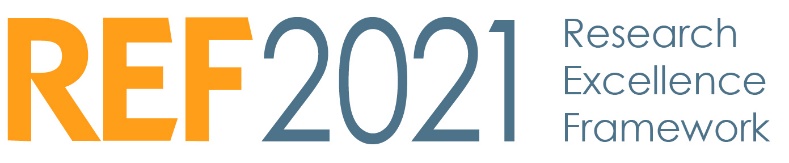 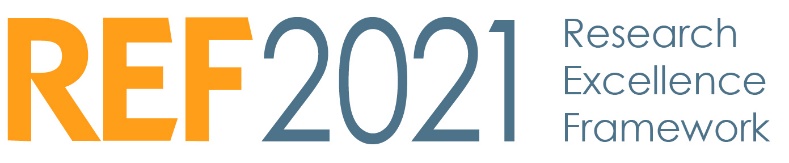 Interdisciplinary advisers
Expert panels
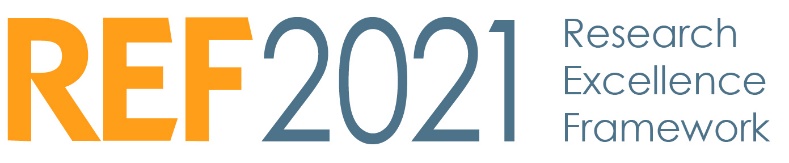 Panel criteria
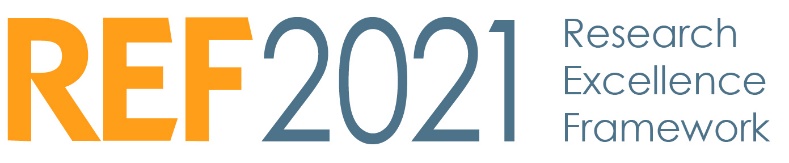 Aims
build on REF 2014 criteria to maintain continuity
achieve consistency across the main panels, where possible, while taking into account disciplinary differences

Structure
Unit of assessment (UOA) descriptors
Panel criteria (submissions, outputs, impact, environment)
Panel procedures
Working methods
Panel criteria - consultation
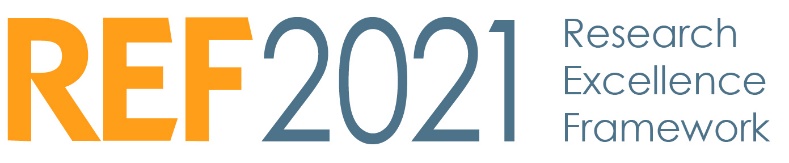 We invite comments on:
whether the criteria are appropriate and clear
where further clarification is required
 where refinements could be made
where more consistency across panels could be achieved
where differences between disciplines could justify further differentiation between main panels

PLUS specific questions on:
double-weighted outputs
Main Panel D guidance on output types
section weightings in the Environment statement
Outputs
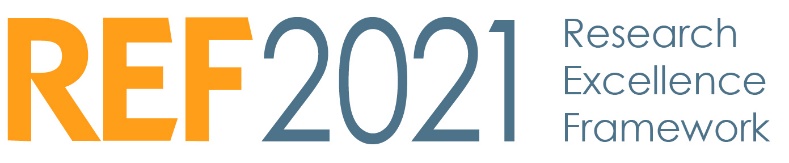 Assessed against three criteria:
Scored one to four star (or unclassified)
Each main panel sets out its own understanding of the starred quality levels
Outputs – interdisciplinary research
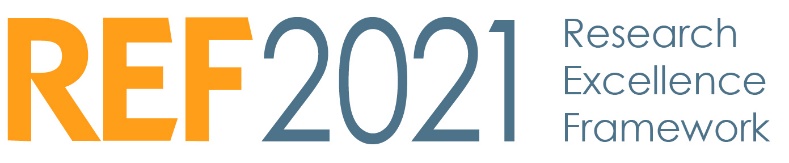 For the purposes of the REF, interdisciplinary research is understood to achieve outcomes (including new approaches) that could not be achieved within the framework of a single discipline. Interdisciplinary research features significant interaction between two or more disciplines and / or moves beyond established disciplinary foundations in applying or integrating research approaches from other disciplines.
HEIs are invited to identify outputs that meet this definition. This process is distinct from a request for cross-referral.
There will be no advantage or disadvantage in the assessment in identifying outputs as interdisciplinary.
Outputs – co-authored
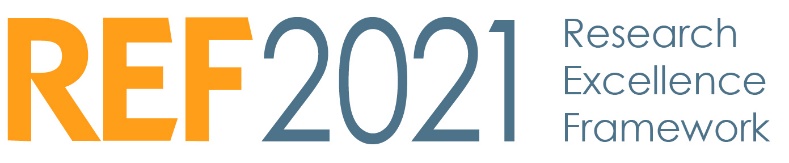 Institutions may only attribute co-authored outputs to individual members of staff who made a substantial research contribution to the output
Main Panel A: For each submitted co-authored output where there are ten or more authors and where the submitted member of staff is not identified as the lead or corresponding author, institutions are required to affirm the substantial contribution to the research by the submitted member of staff.
Main Panel B: for outputs with more than 25 co-authors, specific information is required about the author’s contribution
Main Panels C and D: not require the submission of information about the individual co-author’s contribution but may seek to verify via audit.
Outputs – double-weighting
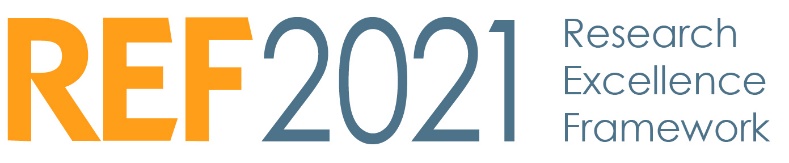 Double-weighting may be requested where the scale of academic investment in the research activity and/or the intellectual scope of the research output is considerably greater than the disciplinary norm.
Submit a 100-word statement
HEIs may submit a reserve output, should the request not be accepted. This does not have to be attributed to the same member of staff but must be in accordance with min. 1 and max. 5 outputs attributed to staff.
Main panels set out their individual expectations

Specific consultation on: 
proposed criteria for double-weighting outputs in Main Panels C and D
whether requests to double-weight books should automatically be accepted?
Outputs – additional information
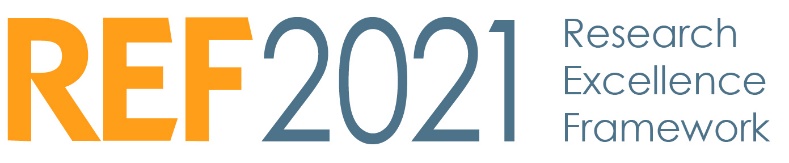 For Main Panel D, an output will either consist of a single item (e.g. a journal article, a book), or an integrated presentation of a range of material that makes clear the research dimensions of the submitted work.
The material submitted and 300-word statement (where required) should provide evidence of:
the research process
the research insights
the dissemination
Should be presented as a coherent package – to assist panel members to access fully the research dimensions of the work
Outputs – citation data
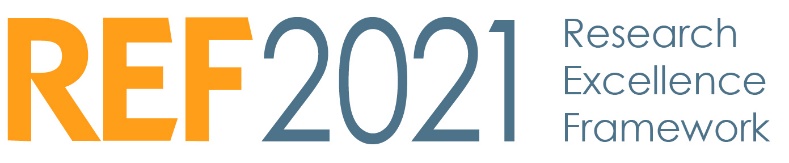 Impact – submission
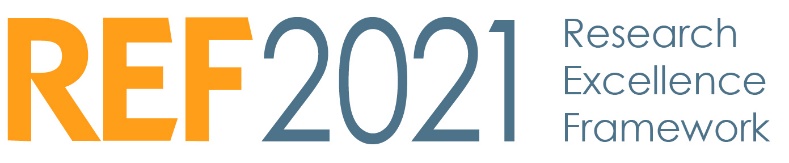 Submission:
Impact remains eligible for submission by institution(s) where research was generated (i.e. non-portable)
Impact must be underpinned by research of minimum 2* quality
Timeframe:
1 January 2000 - 31 December 2020 for underpinning research
1 August 2013 - 31 July 2020 for impacts
Case studies continued from examples submitted in 2014 will be eligible for submission in REF 2021, provided they meet the same eligibility criteria
Impact – criteria
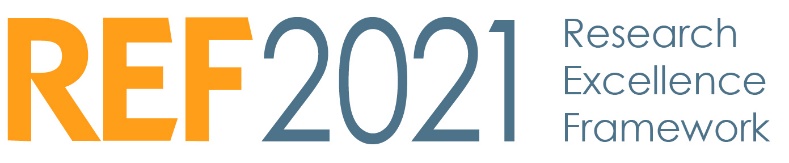 Assessed against two criteria:
Impact – types and indicators
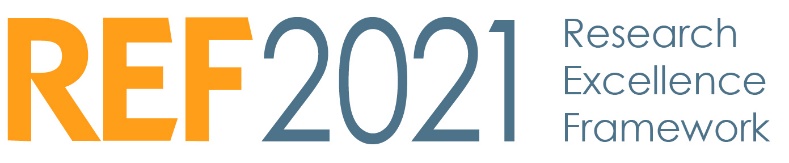 Panels welcome case studies that describe any type(s) of impact
Panel will welcome, and assess equitably, case studies describing impacts achieved through public engagement, either as the main impact described or as one facet of a wider range of impacts.
Impact on teaching within (and beyond) own HEI is eligible
Case studies must provide a clear and coherent narrative supported by verifiable evidence and indicators
Should provide evidence of reach and significance of the impacts, as distinct from evidence of dissemination or uptake 
Annex A includes an extensive – but not exhaustive – list of examples of impact and indicators, including evaluation frameworks from non-HE organisations
Impact – underpinning research
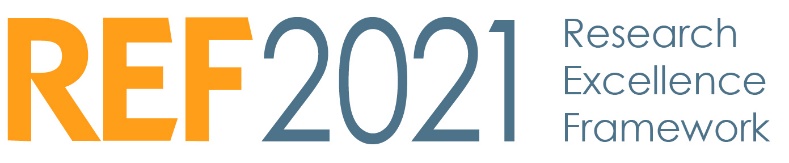 Panels recognise that the relationship between research and impact can be indirect and non-linear
Underpinning research as a whole must be min. 2* quality
Case studies must include up to six key references (not every output referenced has to be 2*) – HEIs can consult the outputs glossary in the Guidance on submissions 
Can also include indicators of quality e.g. evidence of peer-reviewed funding, prizes or awards for individual outputs etc.
May be a body of work produced over a number of years or may be the output(s) of a particular project
Environment
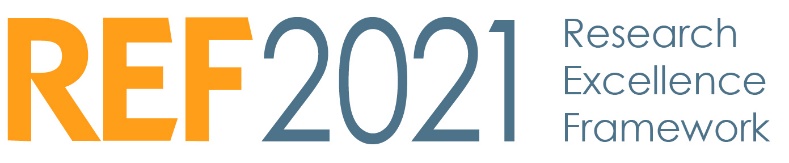 Assessment criteria:
Environment template
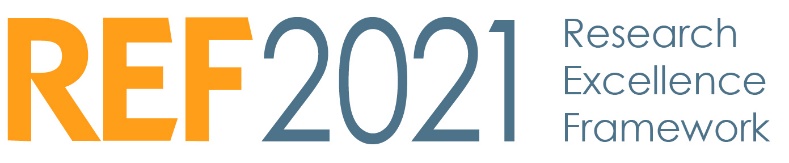 Sections
Unit context, research and impact strategy.
People, including:
staffing strategy and staff development
research students
equality and diversity.
Income, infrastructure and facilities.
Collaboration and contribution to the research base, economy and society.
Information about the unit’s support for impact to be included across the four sections
Environment template
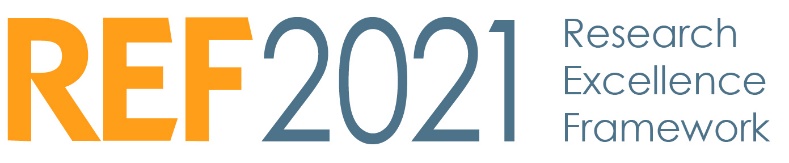 Weighting
Main Panel A, B and C will attach equal weighting to each of the four sections
Recognising the primary role that people play as the key resource in the arts and humanities, Main Panel D will attach differential weight to sections:
Unit context and structure, research and impact strategy (25%)
People (30%)
Income, infrastructure and facilities (20%)
Collaboration and contribution to the research base, economy and society (25%)

Specific consultation on whether the difference in section weightings across main panels is sufficiently justified by disciplinary difference
Institutional level assessment of environment
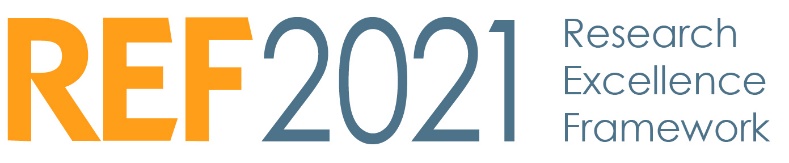 Institutional-level information will be appended to the UOA-level environment template and will be taken into account by the sub-panel when assessing the unit-level statement. 
Pilot of the standalone assessment of the discrete institutional-level environment will draw on this submitted information.
Outcomes from the separate pilot exercise will not be included in REF 2021 but will inform future research assessment.
[Speaker Notes: The Stern review proposed the introduction of an institutional-level environment statement. Cautious support was given to this proposal in consultation responses, underlining the need for careful testing of this aspect, as indicated in the Stern review.]
Timetable
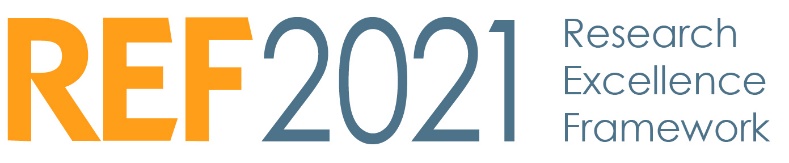 Further information
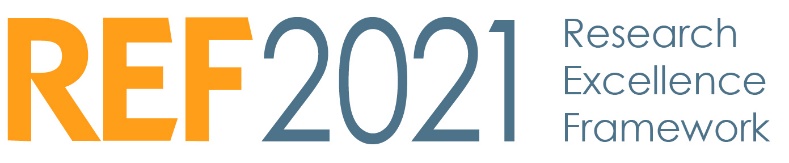 Consultation survey: https://www.smartsurvey.co.uk/s/DTZ1O/ 

Registration for consultation events: https://www.eventbrite.co.uk/e/research-excellence-framework-hei-consultation-events-tickets-47811987943 

www.ref.ac.uk (includes all relevant documents and FAQs)

Enquiries from staff at HEIs should be directed to their nominated institutional contact (available at www.ref.ac.uk/contact) 

Other enquiries to info@ref.ac.uk